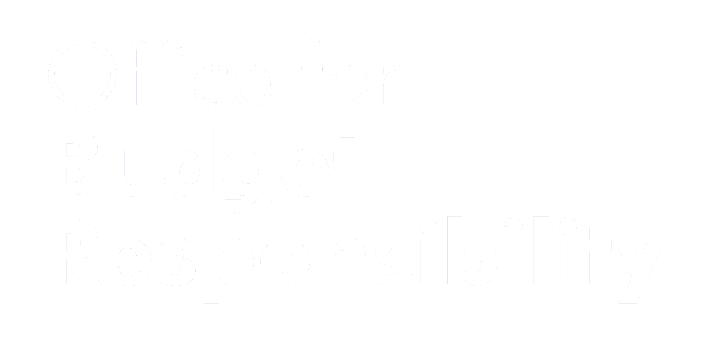 Анализ бюджетных рисков в Великобритании
Роберт Чоут
Председатель




5 июля 2019 г. Минск, Беларусь
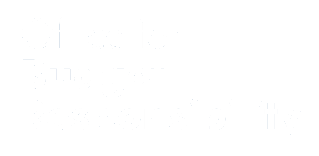 Справочные сведения о Бюро бюджетной ответственности
Бюро – официальная служба Великобритании по надзору за бюджетом
Государственное ведомство, при этом независимый от правительства орган
Комитет в составе 3 членов + 30 сотрудников
Законное право на получение информации от правительственных структур

Обязанности

Публикация 5-летних прогнозов дважды в год
Мониторинг выполнения правительством поставленных бюджетных целей 
Оценка баланса государственного сектора и долгосрочного прогноза 
Однако Бюро не дает стратегические советы или рекомендации
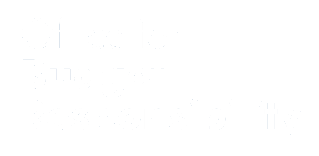 Мониторинг бюджетных рисков в Великобритании
Согласно проведенной МВФ в 2016 г. "Оценке прозрачности бюджета в Великобритании»
«Во многих случаях государственный контроль за рисками не  соответствует стандартам Кодекса в части надлежащей или передовой практики. Отсутствие итоговых докладов о рисках – это недостаток, которой следует устранить»

Бюро обязано по закону:
«Готовить доклад о бюджетных рисках … раз в 2 года. Правительство формально готовит ответ на этот доклад”
В других странах доклад о рисках публикуется Минфином или аппаратом премьер-министра. В Великобритании ситуация необычна, поскольку за это отвечает независимый орган
Первый доклад был опубликован в июле 2017 г.. Минфин ответил год спустя, опубликовав документ «Управление бюджетными рисками». Наш следующий доклад будет опубликован в конце этого месяца (www.obr.uk)
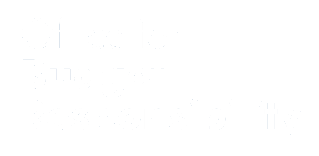 Мониторинг бюджета рисков в Великобритании
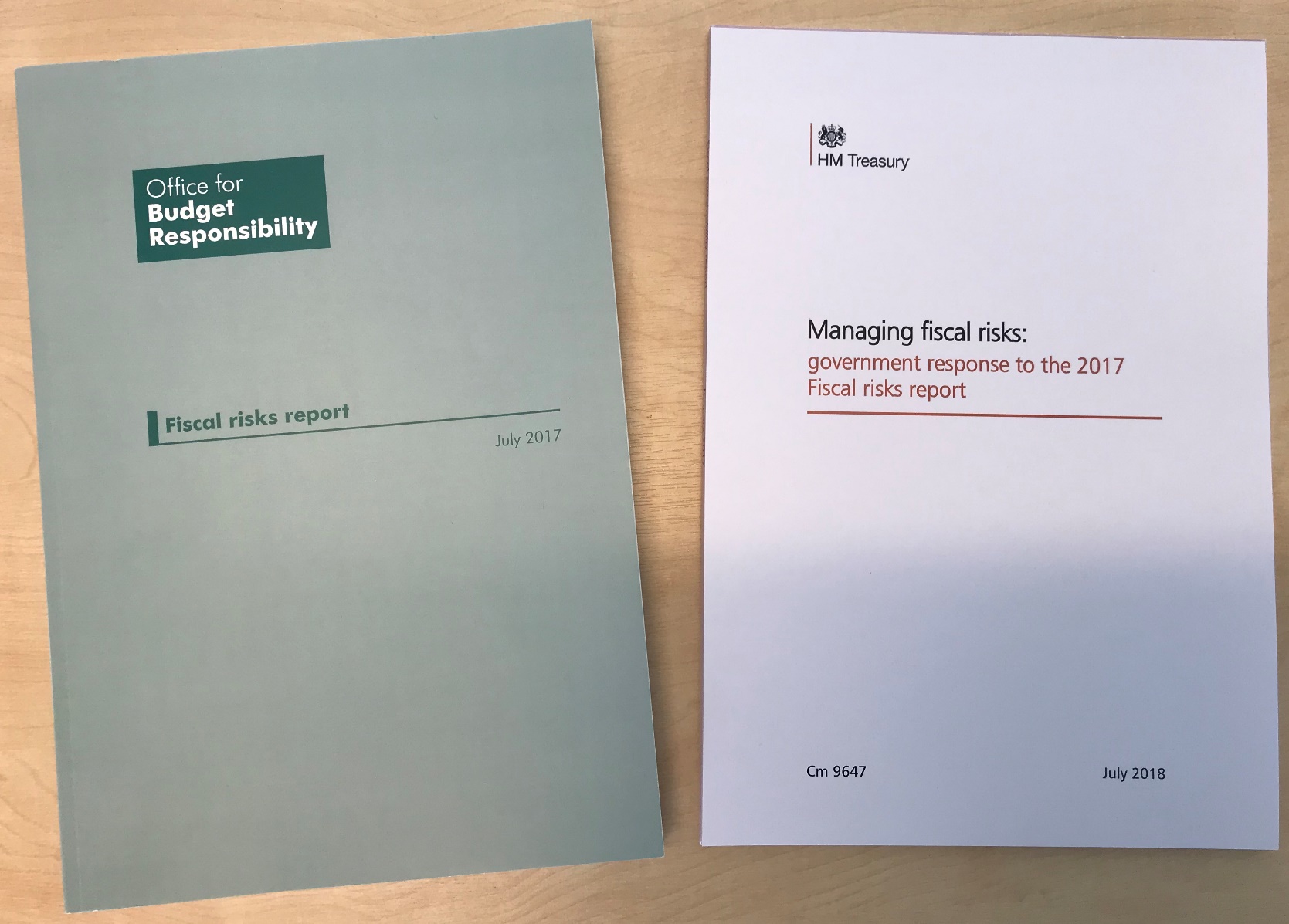 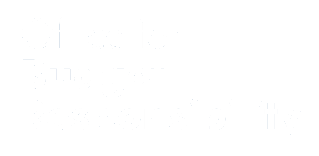 Наш подход
МВФ определяет бюджетный риск как
«возможность отклонения результатов исполнения бюджета от ожиданий (прогнозов) бюджета)»

Мы обращаем внимание на риски, угрожающие
нашему последнему среднесрочному прогнозу
устойчивости бюджета в долгосрочной перспективе 
уделяя внимание рискам ухудшения ситуации в обоих случаях 
при этом мы отмечаем, что принятие риска – ключевая функция государства
Нас интересует
Вероятность и потенциальное воздействии конкретных рисков
Их корреляция с другими рисками 
Что по этому поводу предпринимает правительство и почему 
Действительно ли правительство пытается перенести риски из государственного сектора?
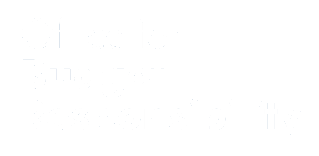 Виды бюджетных рисков
Увеличение расходов (однократное или постоянное)

Потери доходов (однократные или постоянные)

Разница между изменением уровня долга и дефицитом бюджета за определенный период 
Балансовые операции (кредитование или эмиссия долга для покупки активов)

Балансовые трансферты (реальная или статистическая классификация)

Балансовая переоценка
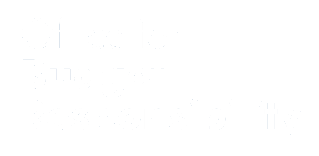 Структура и особые темы
Введение: аналитическая структура
Стратегические риски: подтверждение тенденции к увеличению дефицита бюджета 
Макроэкономические риски: потенциальные, циклические риски и их структура
Риски финансового сектора:  теневые банки
Риски, угрожающие доходной части бюджета: цифровая экономика и налоговые льготы
Риски, угрожающие первичным расходам: здравоохранения и социальная политика
Балансовые риски: нематериальное активы
Риски процентов по долгам : r-g
Бюджетное стресс-тестирование: разработанный МВФ сценарий разрушительных последствий Brexit
Изменение климата: введение темы и деятельность центральных банков
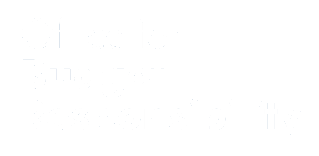 Обобщение характеристик рисков
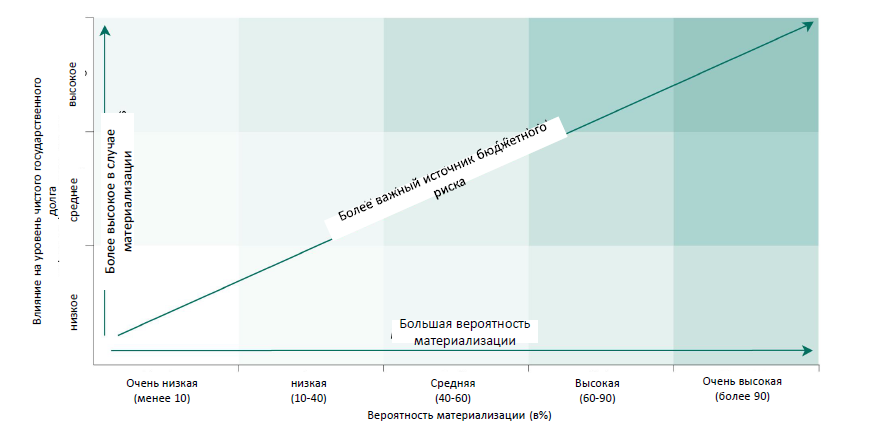 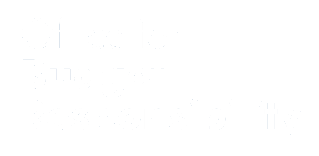 Обобщение характеристик рисков
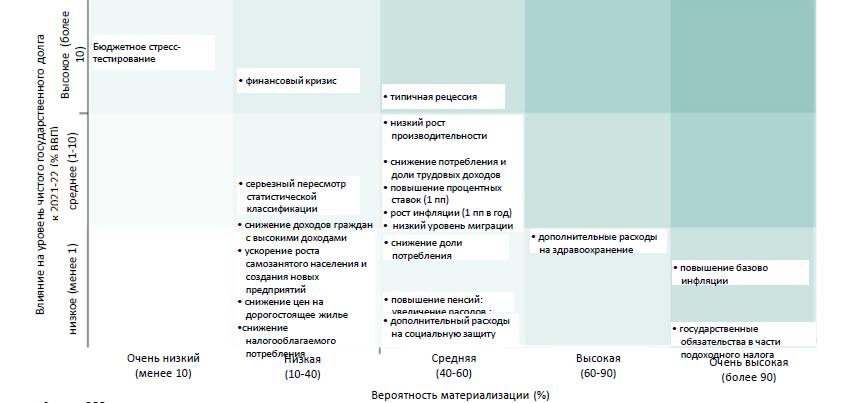 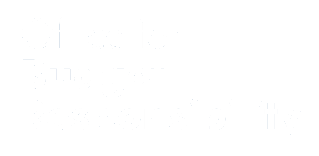 «Опротестование и ответная реакция»
В 2017 г. в докладе FRR было поставлено 57 вопросов, требующих ответа
Ответ правительства был обстоятельным, но в основном касался действующих мер, а не будущих новых мер

Немного сказано о склонности к риску, кроме приверженности существующим бюджетным целям и убежденности в том, что уровень долга к ВВП слишком высокий

Но Минфин продолжает улучшать процедуру управления рисками

Больше прозрачности (баланс, Руководство по статистике государственных финансов МВФ, продажа активов)

Анализ баланса (выявление и утилизация, контроль за условными обязательствами, ключевые обязательства, в т.ч. случаи врачебной халатности)

Обновление руководства по управлению рисками
Минфин больше сосредоточен на этом вопросе, чем некоторые другие министерства
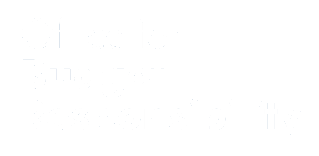 Потенциальные выводы
Основные риски в среднесрочной перспективе
Экономика: рецессии, слабый уровень производительности (Brexit + другие)
Расходование: проценты по долгу, здравоохранение, услуги
Политика: компромиссы, принятие более слабых бюджетных целей

Основные риски в долгосрочной перспективе
Экономика: рецессия и финансовый кризис
Расходы: старение населения и расходы на здравоохранение доходы: топливо, табак и схемы занятости
Изменение климата: акцент на докладе 2021 г.

Подход к политике
Пристальный контроль за рисками, которые принимает правительство
Подготовка к неприятным сюрпризам – нельзя предугадать все из них 
Превентивные действия в отношении основных угроз, до того как они станут слишком серьезными